PODUZETNIČKO OBRAZOVANJE I STVARANJE PODUZETNIČKE KULTURE
Jesenska andragoška konferencija,  u organizaciji Hrvatskog andragoškog društva, Vodice, 4. – 6. listopada 2012.
Prof. dr. sc. Dijana Vican
Sveučilište u Zadru
1
CILJ IZLAGANJA:
tragovi poduzetništva tijekom povijesti
definirati poduzetničko obrazovanje
prikazati elemente poduzetničke kulture u obrazovnom, radnom i životnom ambijentu
2
PODUZETNIŠTVO
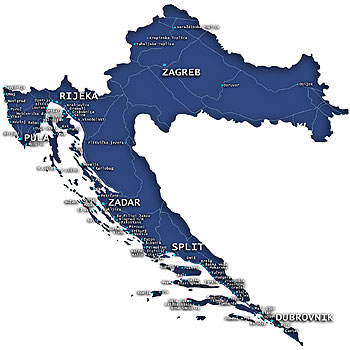 ZAŠTO I KAKO OŽIVOTVORITI PODUZETNIŠTVO KAO DRUŠTVENO-KULTURNU VRIJEDNOST?
KAKO JE PODUZETNIŠTVO NESTALO KAO DRUŠTVENO-KULTURNA VRIJEDNOST U RH?
3
TRAGOVI PODUZETNIŠTVA TIJEKOM POVIJESTI
radne akcije nakon II. svjetskog rada
uključenost žena u radne akcije, njihov izlazak iz domaćinstava i zapošljavanje
Hrvati u emigraciji - samozapošljavanje
etničke manjine u imigraciji (npr. Albanci u Hrvatskoj)
procesi privatizacije
u osnovnom obrazovanju učeničke zadruge
u srednjem obrazovanju: obrti i obrtničko obrazovanje – samozapošljavanje i ekononomski nastavni predmeti i vježbeničke tvrtke
4
PODUZETNIŠTVO
ANTIPODUZETNIŠTVO
povezivanje isključivo s privatnim sektorom
ekonomsko područje/ polje
povezivanje s bogatstvom i nasljedstvom
grana gospodarstva
privatni biznis
stjecanje bogatstva “očešavanjem” o zakon
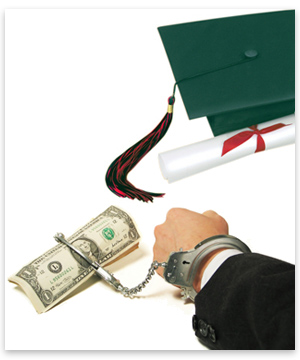 profit, zarada, osobna korist
profesionalni i životni uspjeh
tajkunizacija
izumi i inovacije
antikorupcijski programi i aktivnosti
5
PODUZETNIČKA KULTURA U TRAGOVIMA
pisana kultura – zakoni, pravilnici, propisi; izmjene i dopune; tutorstvo države
nepisana kultura – usmena pravila; pravila autoriteta; neizmjesna izmjena pravila; tutorstvo “nevidljivih” autoriteta
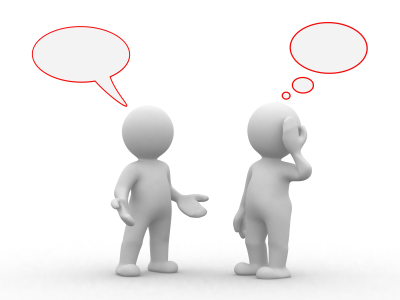 KULTURA  NEIZVJESNOSTI I NESIGURNOSTI          nepovjerenje u sebe; sumnja u druge; pitanja bez jasnih odgovora; blijed entuzijazam;  neprimjetna inicijativnost; odgovornost s više značenja
6
LJUDSKI KAPITAL - ANTIPODUZETNIČKI PROFIL
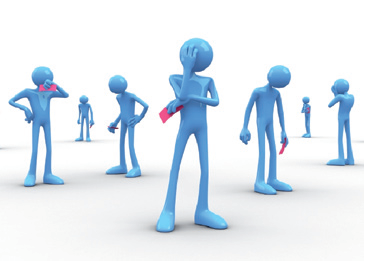 7
PODUZETNIŠTVO - OBRAZOVANJE
Obrazovanje je u pozitivnoj korelaciji s gospodarskim rastom i razvojem
Gospodarski rast je neodvojiv od zdravlja, ekološke svijesti, etike i morala u svakom životnom i profesionalnom ambijentu, osviještenosti ljude za doprinošenje općem dobru, obrazovanja (kompetentni i kvalificirani ljudi, završeni srednjoškolci i visokobrazovani koji su osposobljeni za cjeloživotno učenje).
Stvaranje poduzetničke kulture ovisi o nacionalnim obrazovnim sustavima
8
Rezultati istraživanja European network Junior Achievement -Young Enterprise Europe  “JA-YE Europe), 2005.
89% mladih želi voditi vlastiti posao
83% mladih žele biti neovisni
62% mladih vjeruje da se poduzetništvo može naučiti
49% mladih vjeruje u sebe i svoje sposobnosti da bi mogli početi svoj vlastiti posao
Većina mladih vjeruje da posao nosi rizik i voljni su preuzeti rizik za neuspjeh; 63%  mladih planira samozapošljavanje u budućnosti
9
Rezultati istraživanja European network Junior Achievement -Young Enterprise Europe  “JA-YE Europe), 2005.
Mladi su osviješteni glede spolno-rodnih razlika; 74% mladih ne vidi razloga za rodno spolno razlike u području poduzetništva
Očekivanja najvećeg broja ispitanika su da poduzetništvo treba biti u sustavu obrazovanja
Poduzetnici su osobe koje rješavavaju probleme ili osnivaju vlastite tvrtke, kompanije ili organizacije
Kod 60% ispitanika je poduzetničko obrazovanje “redoviti nastavni predmet”
Kod 68% ispitanika je poduzetničko obrazovanje integrirano u školske kurikulume
10
Rezultati istraživanja European network Junior Achievement -Young Enterprise Europe  “JA-YE Europe), 2005.
Za koji tip poduzetnika bi se mladi opredijelili?
58% - biznis (komercijalni poslovi)
23% - slobodne  profesije (sportaši, umjetnici, konzultanti)
12% - javni sektor i nevladine organizacije
11
Rezultati ispitivanja učitelja i nastavnika (2006.) – obrazovanje za poduzetnost – Institut za društvena istraživanja
Kako učitelji i nastavnici percipiraju aktivnosti škole i nastavne metode kojima se potiče razvoj poduzetnosti učenika i kako procjenjuju poduzetničke osobine i ponašanje učenika?
53% - 64% ispitanika ponekad sudjeluje u organiziranju i izvođenju aktivnosti kojima se potiče poduzetnost učenika
53% - 64% ispitanika ponekad sudjeluje u organiziranju i izvođenju aktivnosti kojima se potiče poduzetnost učenika; 12% ispitanika je odgovorilo da često sudjeluje u takvim aktivnostima; 29% ih omogućuje učenicima upoznavanje uspješnih pojedinaca i poduzetnika;
12
Rezultati ispitivanja učitelja i nastavnika (2006.) – obrazovanje za poduzetnost – Institut za društvena istraživanja
69% ispitanika procjenjuje da primjenjuju nastavne metode koje učenike potiču na samostalnost, a 65% na timski rad;
28% i 17% ispitanika ocjenjuje da potiče učenike na aktivnosti koje se ostvaruju u suradnji s lokalnom zajednicom
prema procjeni oko trećine učitelja i nastavnika najveći broj učenika posjeduje obilježja poduzetnosti: 1. otvorenost za promjene i nova iskustva, 2. spremnost za suradnju s vršanjacima, 3. motivaciju za ostvarivanje postignuća.
13% - 14% učitelja i nastavnika procjenjuje da su inovativnost, kreativno rješavanje problema i spremnost za preuzimanje inicijative odlike osobnosti naših učenika
13
Rezultati ispitivanja nastavnika (2011.) – projekt Odgoj i obrazovanje za poduzetništvo
Utvrditi razine dimenzija poduzetničkog poriva nastavnika u osnovnim školama: 
 usmjerenost prema proaktivnosti i inovativnosti
 samopoštovanje 
 usmjerenost prema postignuću.
Usmjerenost prema proaktivnosti i inovativnosti: 85,63% vjeruje da je važno neprestano težiti novim načinima ostvarivanja zadaća; 85,41% smatra da mogu prepoznati dobru priliku za sebe; 85,2% procjenjuje sebe kao osobu koja se uvijek trudi pronaći nove načine za unaprjeđivanje vlastitog života; 84,34% nastavnika ocjenjuje da ništa nije tako uzbudljivo kao provođenje vlastitih ideja u djelo; 80,9% ispitanika smatra da pretežito ili posve uživa kada nešto može napraviti na drugačiji, neuobičajen način
14
Rezultati ispitivanja nastavnika (2011.) – projekt Odgoj i obrazovanje za poduzetništvo
Razlika u procjenama inovativnosti i proaktivnosti je utvrđena i u odnosu na nastavni predmet: nastavnici likovne kulture, prirode i tehničke kulture iskazuju višu usmjerenost prema inovativnom i proaktivnom ponašanju od nastavnika koji predaju druge nastavne predmete.
Samopoštovanje nastavnika: 84,97% nastavnika ocjenjuje sebe vrlo ustrajnima, jer nikada ne odustaju od rješavanja zahtjevnog zadatka; 84,55% nastavnika se ne osjeća manje vrijednima u odnosu na kolege; 74,47% su pretežito često ili posve često zadovoljni kvalitetom svog rada; 70,17% ih rješava probleme ne provodeći vrijeme u traženju pomoći od drugih
15
Rezultati ispitivanja nastavnika (2011.) – projekt Odgoj i obrazovanje za poduzetništvo
Usmjerenost prema postignuću i uspjehu: 94,85) procjenjuje da se osjeća dobro kada se potrudi izvršiti radni zadatak; 93,56% nastavnika misli da je važno prepoznati svoje slabosti ili nedostatke. 74,9% nastavnika procjenjuje da daje sve od sebe kako bi iskoristili svaku pruženu priliku
Nastavnice  su više usmjerene prema postignuću 
Nastavnici s više od 30 godina radnog staža iskazuju statistički značajno veću usmjerenost prema postignuću
16
Rezultati ispitivanja nastavnika (2011.) – projekt Odgoj i obrazovanje za poduzetništvo
Konformističko ponašanje nastavnika ukazuje na nedostatak onoga što je pokretač stvaranja poduzetništva kao društvene i obrazovne vrijednosti, odnosno poduzetničke kulture.
Uzroci: 
 ustrajavanje na centraliziranom sustavu obrazovanja utječe na unutarnje nadahnuće nastavnika
 škole nemaju dovoljno autonomije
Rješenje:
 mijenjanje načina rada s pravilima i obimnim propisima (administrativni stil) u poduzetničko upravljanje, spremnostiza preuzimanje vođenja i aktivniji pristup u rješavanju problema (umjesto čekanja odluka iz ministarstva).
17
PODUZETNIČKO  OBRAZOVANJE - TEMELJNE KOMPETENCIJE
komunikacija na materinskom jeziku
komunikacija na stranim jezicima
matematička kompetencija i osnovne kompetencije u prirodoslovlju, tehnici i tehnologiji
digitalna kompetencija
učiti kako učiti
socijalna i građanska kompetencija
poduzetnost i inovativnost (poduzetnička kompetencija) 
kulturna svijest i izražavanje
18
MOZAIK PROFESIONALNIH PODKULTURA
KULTURA SAGORIJEVANJA NA POSLU
KULTURA             ŽILAVOG OTPORA U PRAKSI
KULTURA             NADE DA ĆE SVE BITI DOBRO
KULTURA             DOSADE
KULTURA             NEKRITIČNOSTI – DOVOLJNO JE SLUŠATI KRITIKE DRUGIH
KULTURA IŠČEKIVANJA NAPUTAKA “ODOZGO”
19
PODUZETNIČKO OBRAZOVANJE
komunikacija
poduzetnost
usmjerenost ka cilju
odlučnost
donošenje odluke
suradnja
jedinstvenost
upornost
volja za rad
inovativnost
solidarnost
organiz.rada
entuzijazam
radoznalost
organiz.vremena
optimizam
samostalnost
vrednovanje
hrabrost
povjerenje
samovrednovanje
osmišljavanje ideje
samopozdanje
uspjeh
20
PODUZETNIČKO OBRAZOVANJE
natjecanje
skupna učinkovitost
podjela odgovornosti
analiza uspjeha
suosjećanje s drugim
financijsko ulaganje
osobna korist
profit
pomoći drugome
društvena korist
opće dobro
odgovornost
nove perspektive
optimizam
procjena novih mogućnosti
obrazovanje
pojedinačna učinkovitost
samoobrazovanje
procjena novih rizika
nadahnuće
21
KULTURA ODGOJNO-OBRAZOVNE USTANOVE PREMA NOK-u
KULTURA “RAVNE HIJERARHIJE” U KOLEKTIVU
KULTURA RADNIH STRATEGIJA – osobnih, timskih i kolektivnih
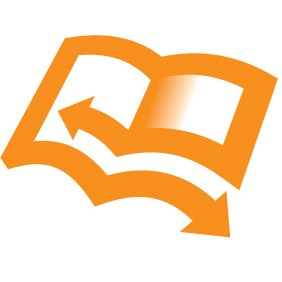 KULTURA AKTIVNOG SUDIONIŠTVA
KULTURA AUTORITETA
KULTURA KVALITETE
22
Korištena literatura
Baranović, B., Štibrić, M., Domović, V. Obrazovanje za poduzetnost – perspektiva osnovnoškolskih učitelja i nastavnika. Sociologija i prostor, 45 (2007) 177-178 (3-4): 339-360.
 Brian Keeley (2007.). Ljudski kapital, Od predškolskog odgoja do cjeloživotnog učenja, Zagreb: EDUCA
 Enterprise 2010. The next Generation, Survey Report, September 2005.
 Nacionalni  okvirni kurikulum za predškolski odgoj, opće obvezno i srednjoškolsko obrazovanje (2008). Ministarstvo znanosti, obrazovanja i športa RH, Zagreb
 Recommendation of the European Parliament and of the Council of 18 december 2006 on Key Competences for Lifelong Learning (2006), 
http://eur-lex.europa.eu/LexUriServ/LexUriServ.do?uri=OJ:L:2006:394:0010:0018:en:PDF
 Towards Entrepreneurial Culture for the Twenty-first Century, ILO i UNESCO, 2006.
23
Mozak ne posvećuje pozornost dosadnim stvarima.
Carmine Gallo (2011.)
Prezentaciju izradila: Dijana Vican
24